মাল্টিমিডিয়া ক্লাসে স্বাগতম
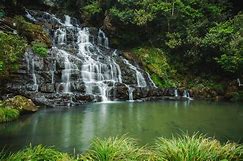 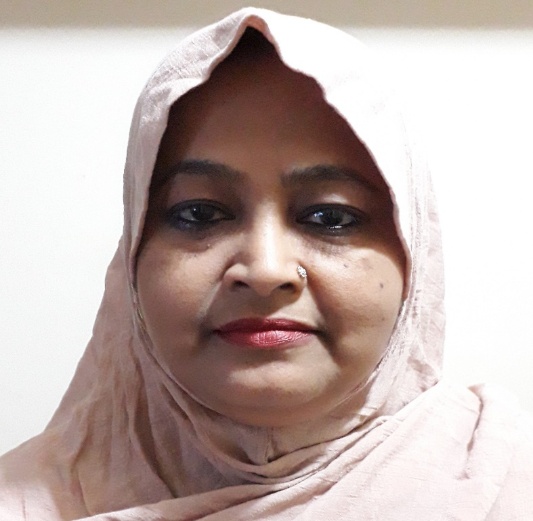 পরিচিতি
শিক্ষক
পাঠ
শাহনাজ আক্তার(এম.এ,এম.এড)
সিনিয়র শিক্ষক(বাংলা)
কোনাবাড়ী এম এ কুদ্দুছ উচ্চ বিদ্যালয়
কোনাবাড়ী,গাজীপুর।
ইমেইল:shahnazakternomi@gmail.com
মোবাইল:01717871696
বাংলা সাহিত্য-কবিতা
শ্রেণি-নবম/দশম
মোট শিক্ষার্থী- ৫০জন
সময়-৪৫মিনিট
নিচের ছবিগুলো দেখে বলো-
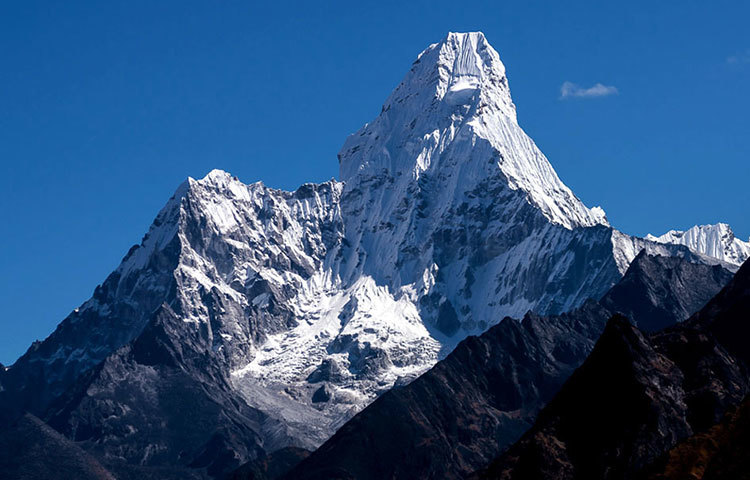 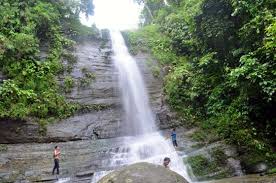 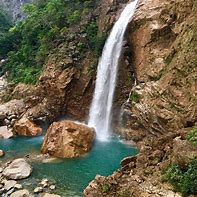 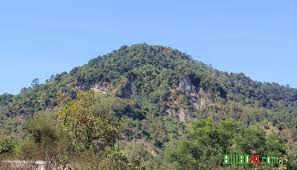 আজকের পাঠ
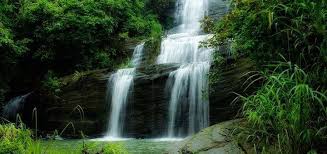 গান
সত্যেন্দ্রনাথ দত্ত
শিখনফল
এই পাঠ শেষে শিক্ষার্থীরা-
কঠিন শব্দের অর্থ বলতে পারবে।
কবি পরিচিতি বলতে পারবে ।
পাহাড়ের প্রকৃতি সম্পর্কে  বর্ণনা করতে পারবে।
কবি সম্পর্কে জেনে নেই-
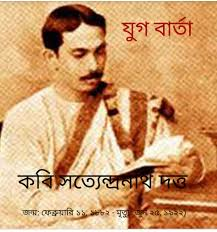 আদর্শ পাঠ
চপল পায় কেবল ধাই,
কেবল গাই পরীর গান,
পুলক মোর সকল গায়,
বিভোল মোর সকল প্রাণ।
শিথিল সব শিলার পর
চরণ থুই দোদুল মন,
দুপুর-ভোর ঝিঁঝিঁর ডাক
ঝিমায় পথ,ঘুমায় বন।----
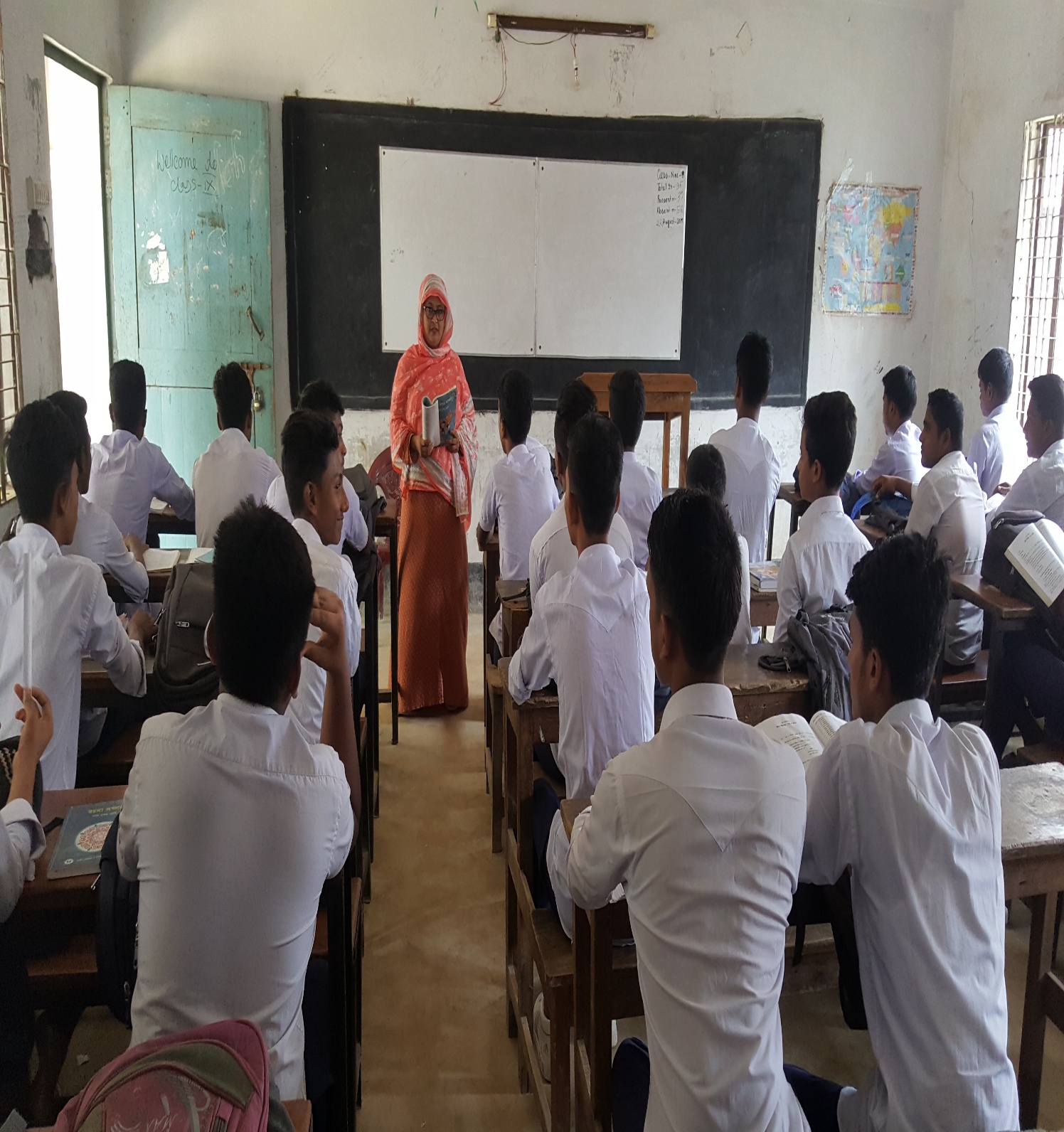 সরব পাঠ
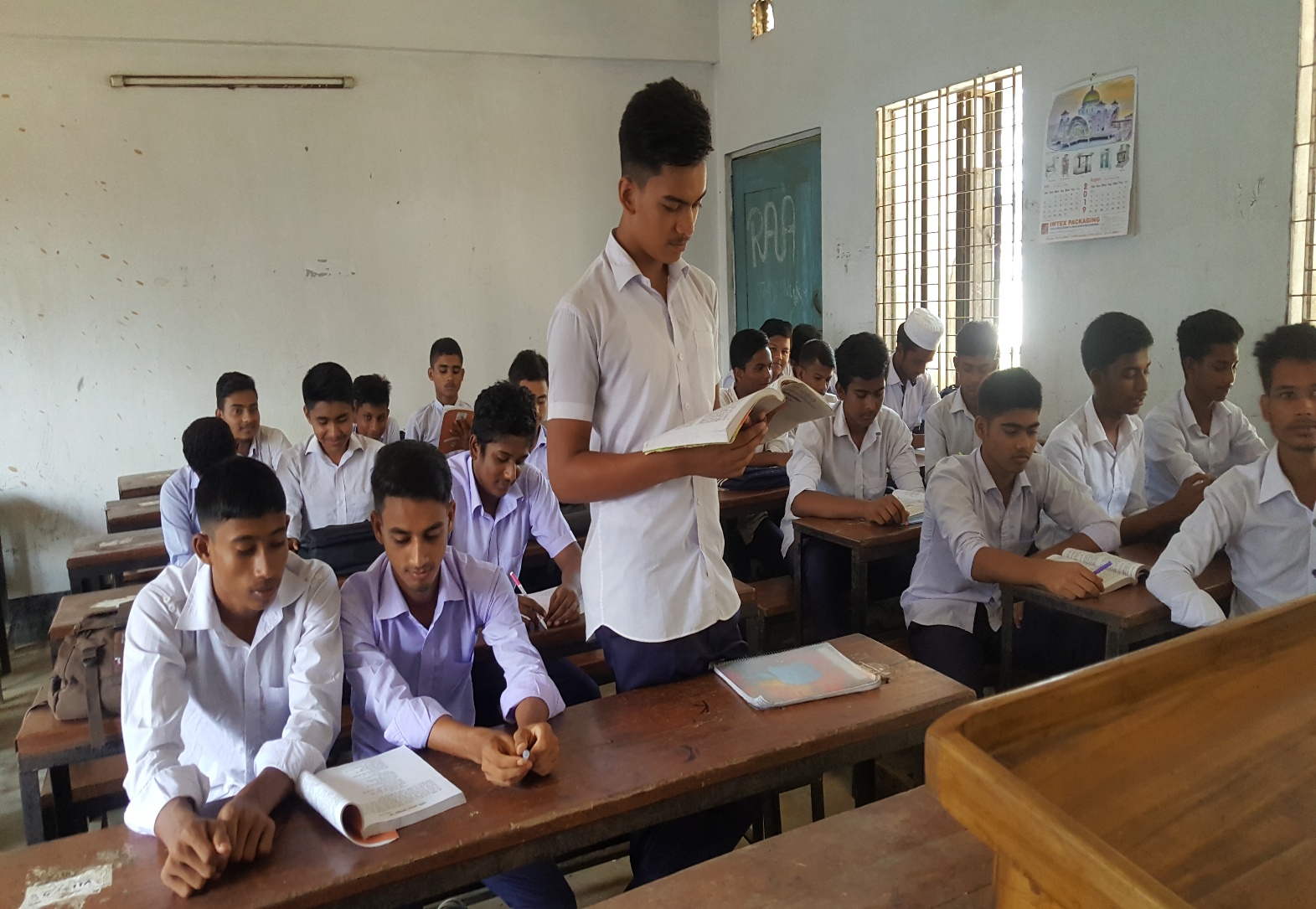 গরজ যার জল স্যাঁচার
পাতকুয়ায় যাক না সেই, 
সুন্দরের তৃষ্ণা যার
আমরা ধাই তার আশেই।
তার খোঁজেই বিরাম নেই
বিলাই তান-তরল শ্লোক,
চকোর যায় চন্দ্রমায়,
আমরা চাই মুগ্ধ-চোখ।
চপল পায় কেবল ধাই
উপল ঘায় দিই ঝিলিক,
দুল দোলায় মন ভোলাই,
ঝিলমিলাই দিগ্বিদিক।
শব্দার্থ
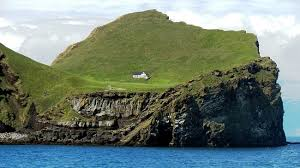 নির্জন
বিজন
চাতক পাখি
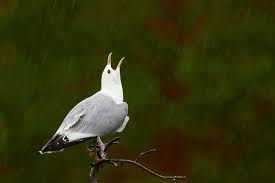 ফটিক জল
চন্দ্রমা
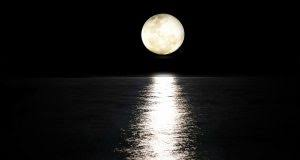 চাঁদের আলো
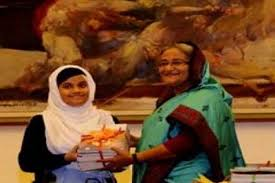 বিলাই
বিতরণ করি
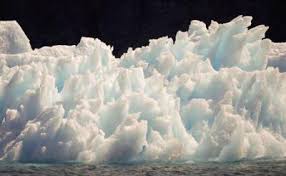 তুষার,বরফ
হিম
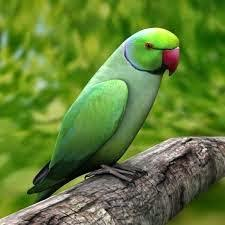 টিয়ে পাখি
শুক
একক কাজ
কবি কত খ্রি:পরলোকগমন করেন?
তরল শ্লোক অর্থ কি?
ঝর্ণা কেমন পায়ে ছুটে চলে?
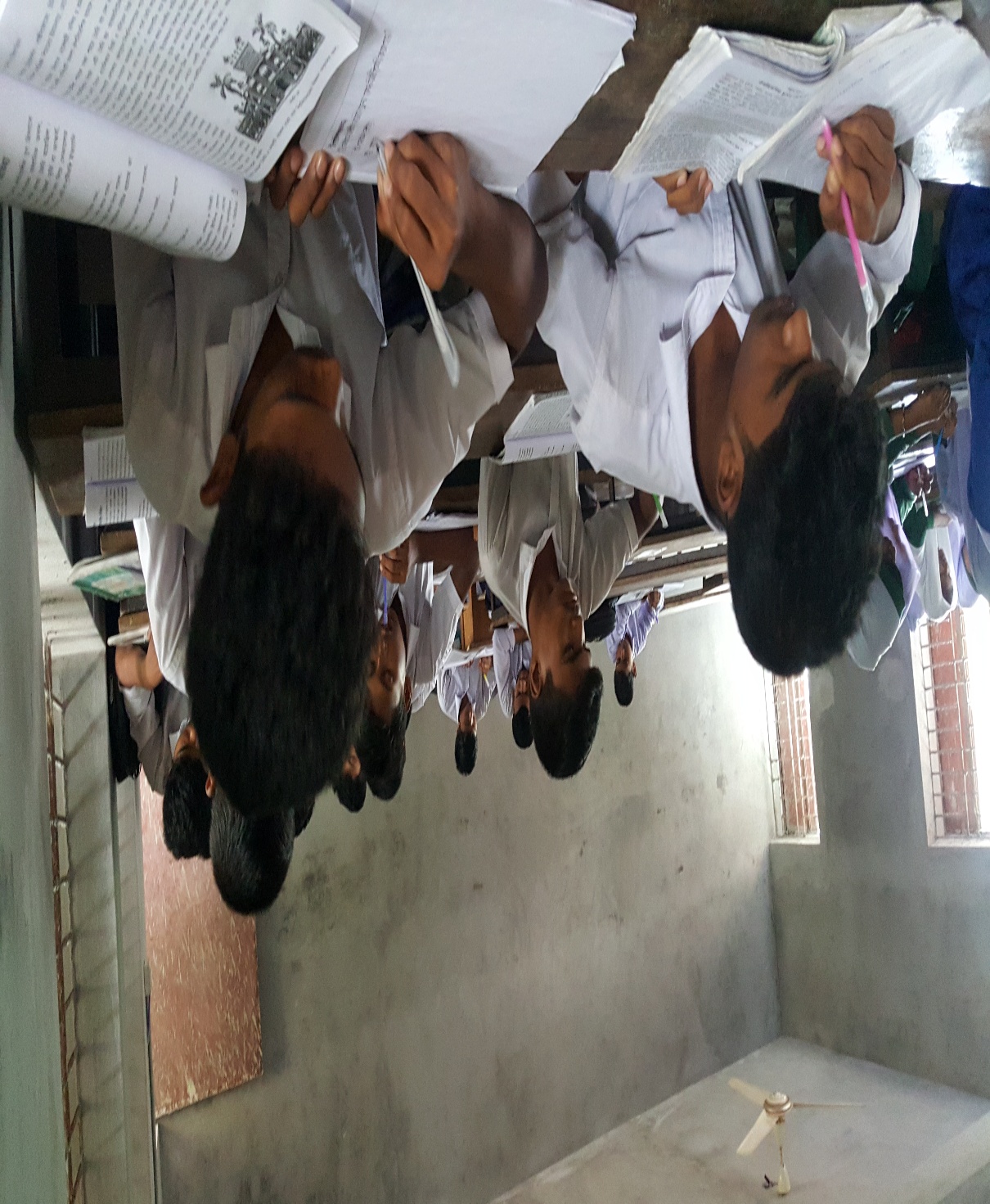 সমাধান
১)১৯২২ খ্রিষ্টাব্দে।

২) লঘু বা হালকা চালের কবিতা।

৩)চঞ্চল ও আনন্দময় পদধ্বনিতে।
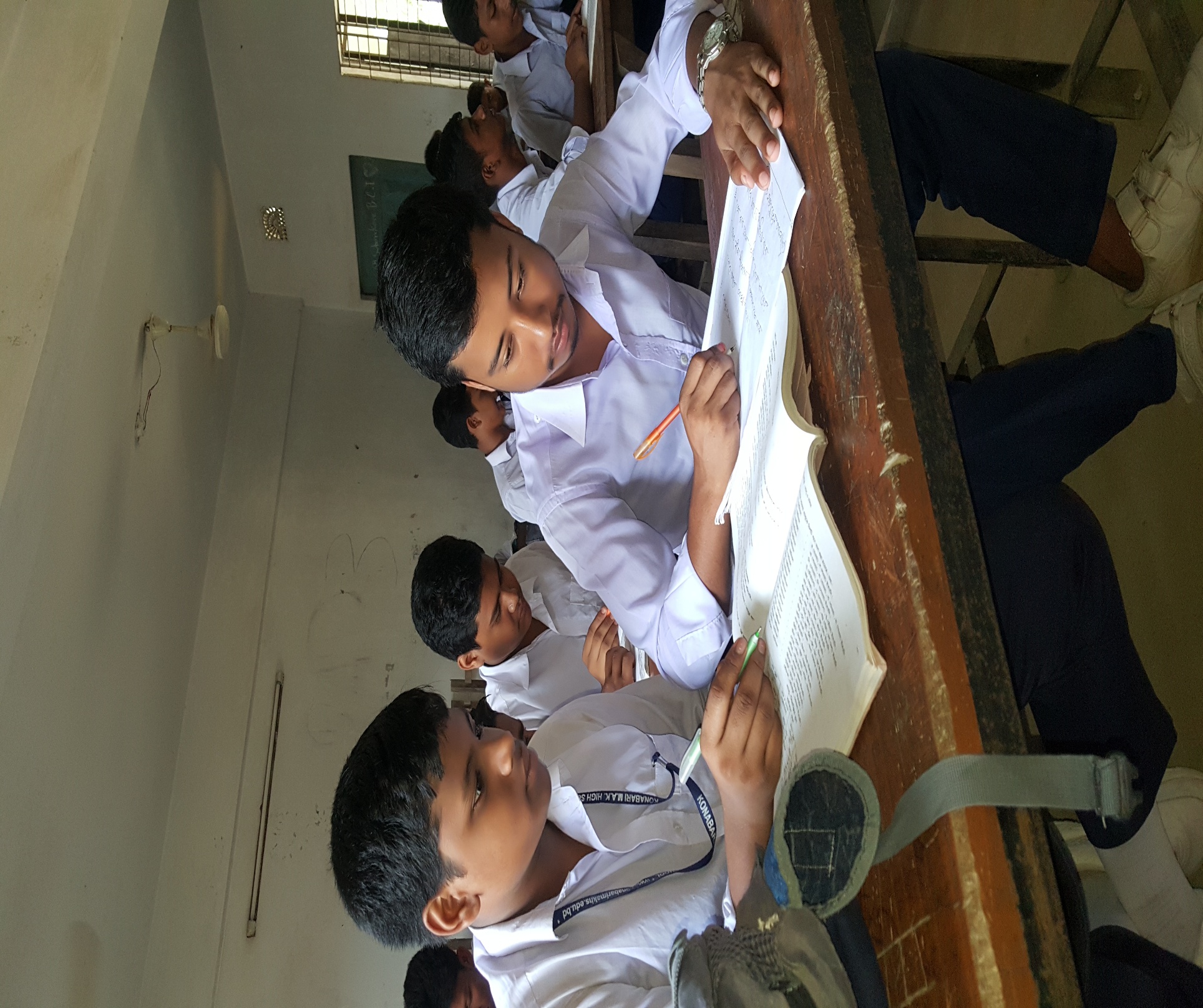 জোড়ায় কাজ
ঝর্ণার চলার গতি বর্ণনা কর।
মূল্যায়ন
কবি কে ছন্দের রাজা বলা হয় কেন?

তিনি কোন পত্রিকার সম্পাদক ছিলেন?
   
কবিতায় কোন ফুলের কথা বলা হয়েছে?

ডালিমের মত ফাটল কোথায় দেখা যায়?
মূল্যায়নের সমাধান
ছন্দ নির্মাণে অসাধারণ নৈপুণ্যের পরিচয় দিয়েছেন বলে।

তত্ত্ববোধিনী পত্রিকার সম্পাদক ছিলেন।

টগর ফুলের কথা বলা হয়েছে।

টিলার গায়ে ডালিমের ফাটল দেখা যায়।
বাড়ীর কাজ
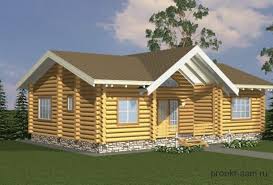 পাহাড়ী ঝর্ণার  সৌন্দর্য সম্পর্কিত 
দশটি বাক্যে লিখে আনবে।
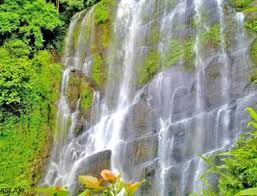 ধন্যবাদ সবাইকে
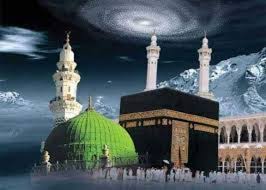 আল্লাহ্ হাফেজ